שקופית זו היא חובה
עליכם להתקין את הפונט Varela Round לפני תחילת העבודה.
אם ברצונכם לצפות בהנחיות להתקנת פונט Varela Round, תוכלו לעשות זאת בקלות. 
צפו בסרטון הבא: 
https://www.youtube.com/watch?v=NN9IgGTwbF0&feature=youtu.be
מערכת שידורים לאומית
קישור להורדת הפונט(אשרו את הודעת האבטחה)
חומצות ובסיסים – מושגי יסוד
כימיה יא'- יב'
שם המורה: ניר דהן
פרטו בשקופית זו את נושאי הלימוד של השיעור
מה נלמד היום
נכיר דוגמאות לחומצות ולבסיסים בחיי היום-יום.
נגדיר מהי חומצה ומהו בסיס.
נכיר את יון ההידרוניום ואת יון ההידרוקסיד.
חומצות ובסיסים בחיי היום-יום
חומצות בחיי היום-יום
במצברים של מכוניות נמצאת חומצה גופרתית.היא מאפשרת מוליכות חשמלית.חומצה גופרתית משתתפת בתהליכים כימייםתעשייתיים רבים כמו ייצור דשנים וזיקוק נפט.
צילום: ezaz sahu
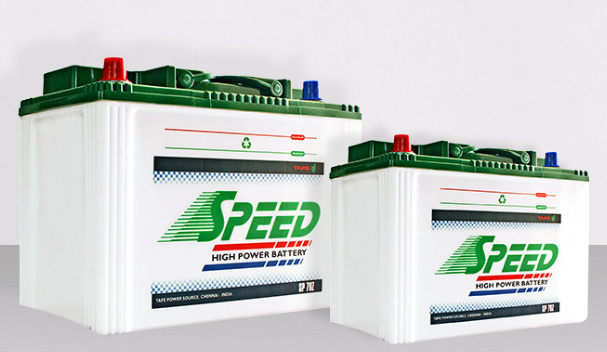 הטעם החמוץ של הלימון מגיע מחומצת הלימון, הנמצאת במגוון של פירות וירקות.
הערת בטיחות: לא לשכוחשאסור לטעום חומרים במעבדה!
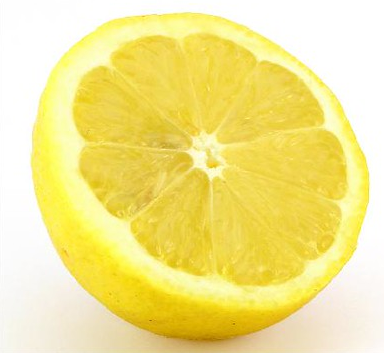 צילום: eatwell.in
חומצות בחיי היום-יום
חומצת מלח, המכונה גם חומצה הידרוכלורית,היא החומצה הנמצאת בקיבה של בני האדם. שימושים נוספים לחומצה זו כוללים הסרת אבנית מגופי חימום וייצור חומר ניקוי תעשייתי.
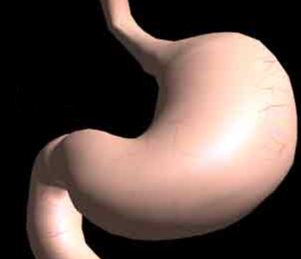 צילום: RIZZY77
אחד הרכיבים במשקאות בטעם קולה הוא חומצה זרחתית.גם חומצה זו משמשת כרכיב בחומרי ניקוי ובתעשיית הדשנים.
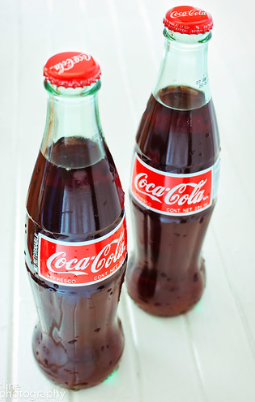 צילום: Kelly
בסיסים בחיי היום-יום
צילום: YOYO Beauty
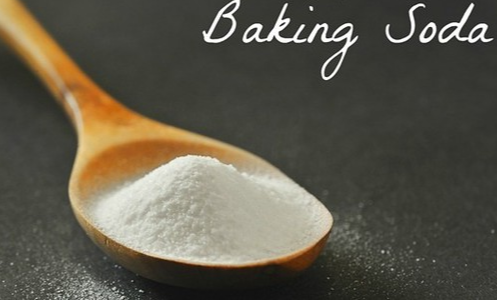 אבקת סודה לשתייה משמשת לעזרה באפייה ובניקוי. בדומה לבסיסים אחרים יש לה טעם מר ולכן מוסיפים אותה למאפים בכמויות קטנות.
בסיס הנתרן, הנקרא גם נתרן הידרוקסידי, משמש כמרכיב עיקרי בתעשיית הסבון. בסיס זה הוא אחד הגורמים לתחושת ה"חלקלקות" של הסבון.
הערת בטיחות: לא לשכוחשאסור לטעום חומרים במעבדה!
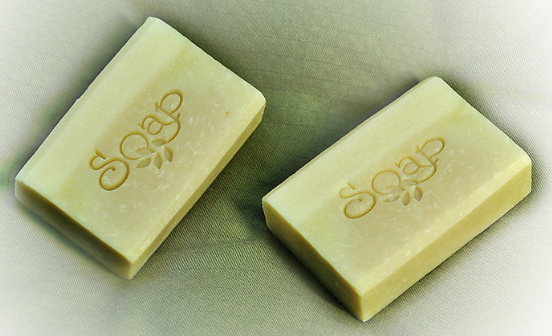 צילום: Hao Cheng
הגדרת המושגים "חומצה" ו"בסיס"
הגדרת חומצה ובסיס
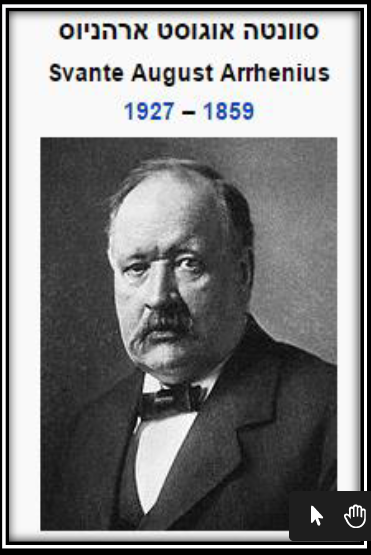 הראשון שניסה להגדיר את המושגים חומצה ובסיס היה הכימאי השבדי, חתן פרס נובל, סוונטה ארהניוס.
הוא שם דגש בהגדרתו על מה מתרחש בתמיסות מימיות של חומצות ובסיסים.
הגדרתו היתה לא שלמה ולא מדויקת.
הגדרת חומצה ובסיס לפי ברונסטד ולאורי
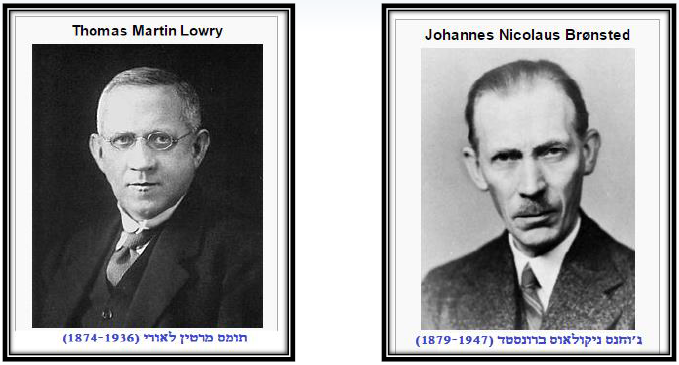 מאוחר יותר הגדירו שני מדענים, כל אחד באופן עצמאי, הגדרה שלמה יותר של חומצה ובסיס.
המדענים ברונסטד (דנמרק) ולאורי (אנגליה) הגדירו את החומצה כחומר
שמוסר פרוטון בתגובה והבסיס מקבל פרוטון בתגובה.
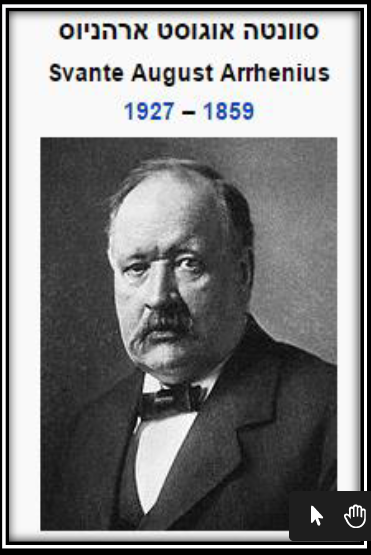 הגדרת חומצה ובסיס
ארהניוס הגדיר "חומצות הם חומרים שמתפרקים במים 
     ליצירת יוני H+
      ובסיסים הם חומרים שמתפרקים במים ויוצרים יוני  OH-".
אך מה שארהניוס לא ידע הוא שיוני H+ לא קיימים במים אלא נקשרים מיידית למולקולות מים ויוצרים את יון ההידרוניום H3O+(aq) .
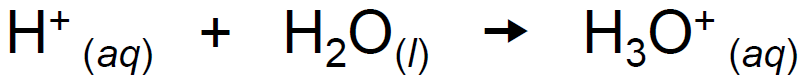 דוגמאות לתגובות חומצה-בסיס
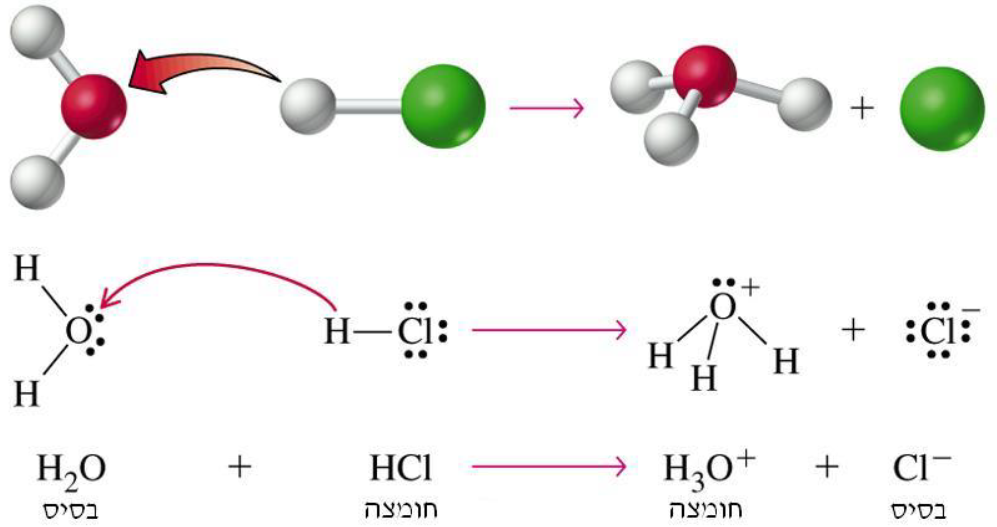 [  ]-
[     ]+
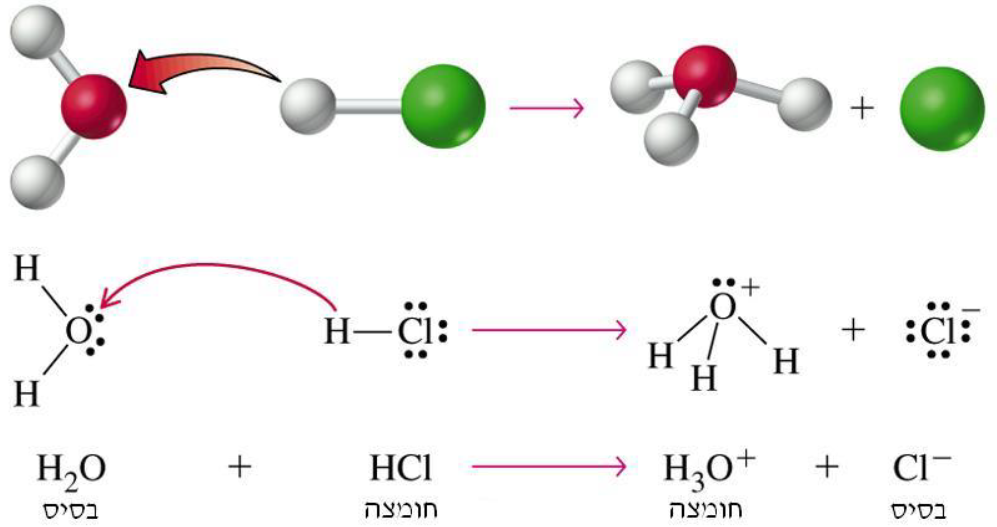 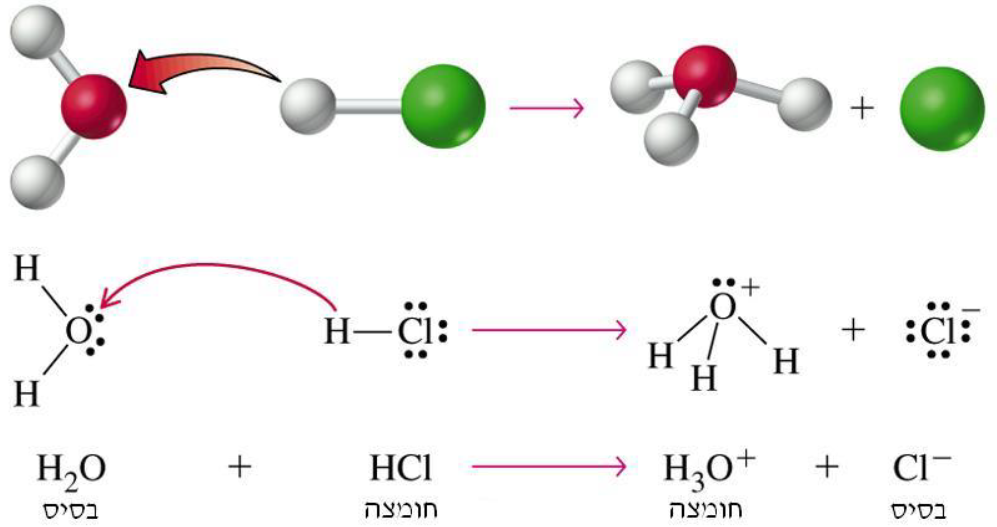 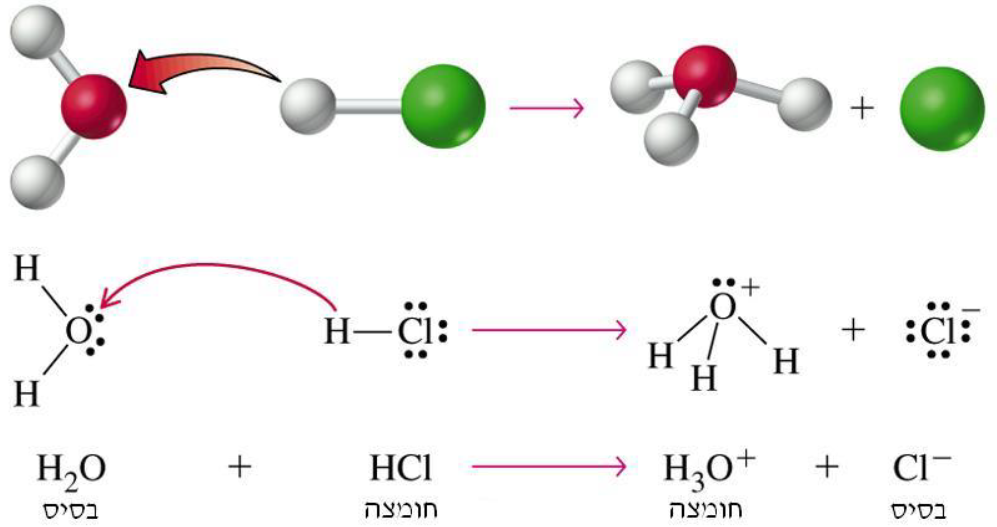 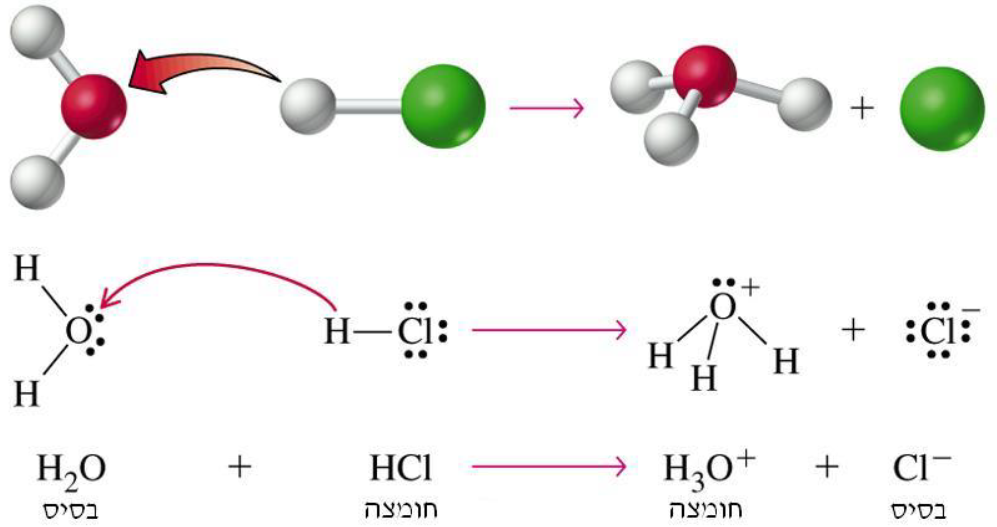 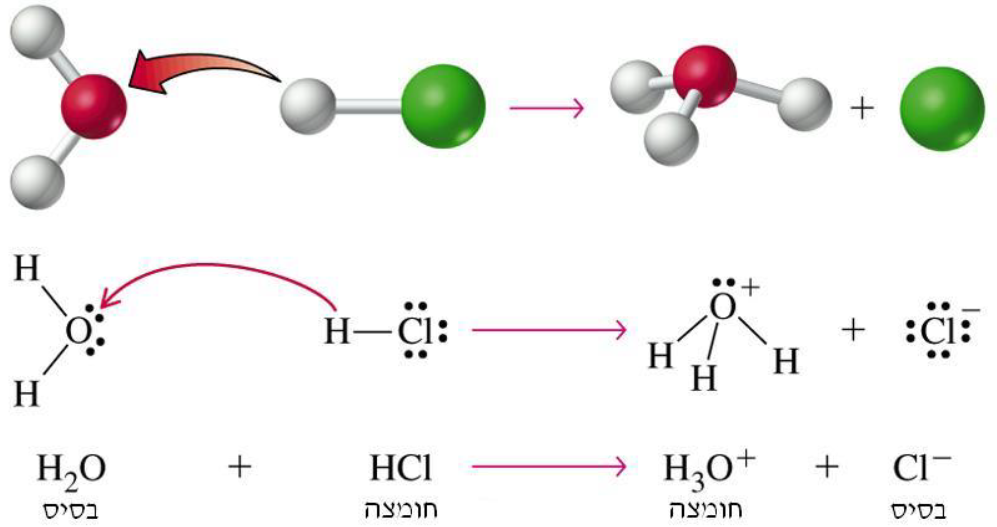 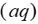 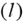 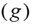 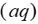 דוגמאות לתגובות חומצה-בסיס
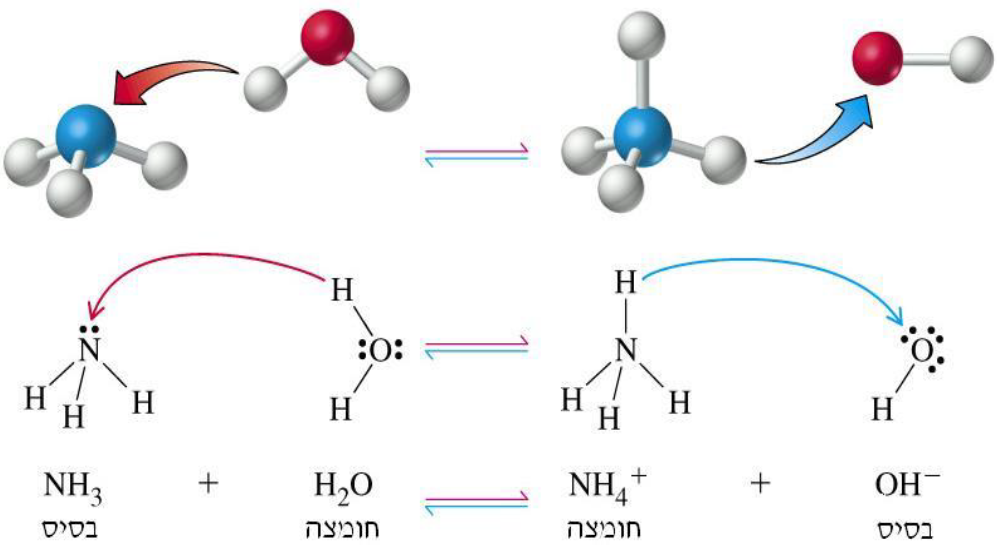 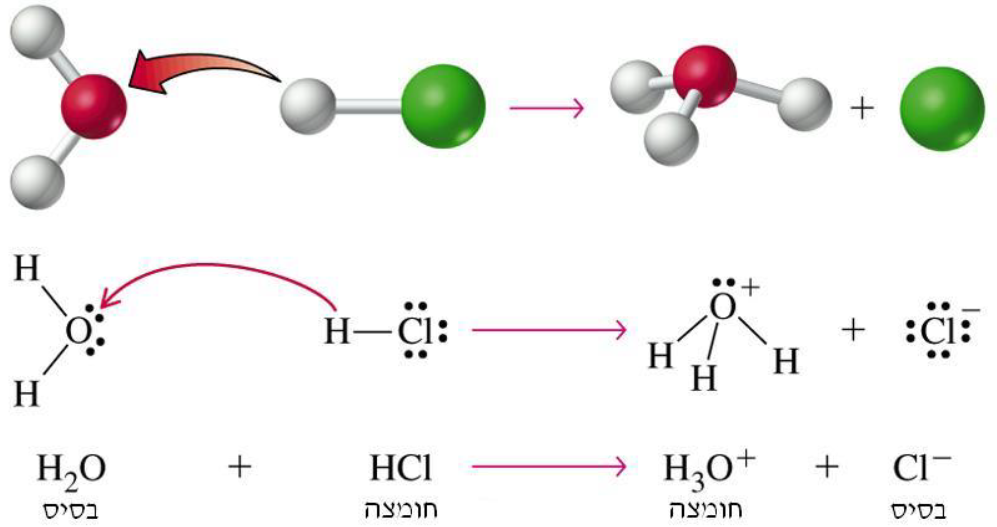 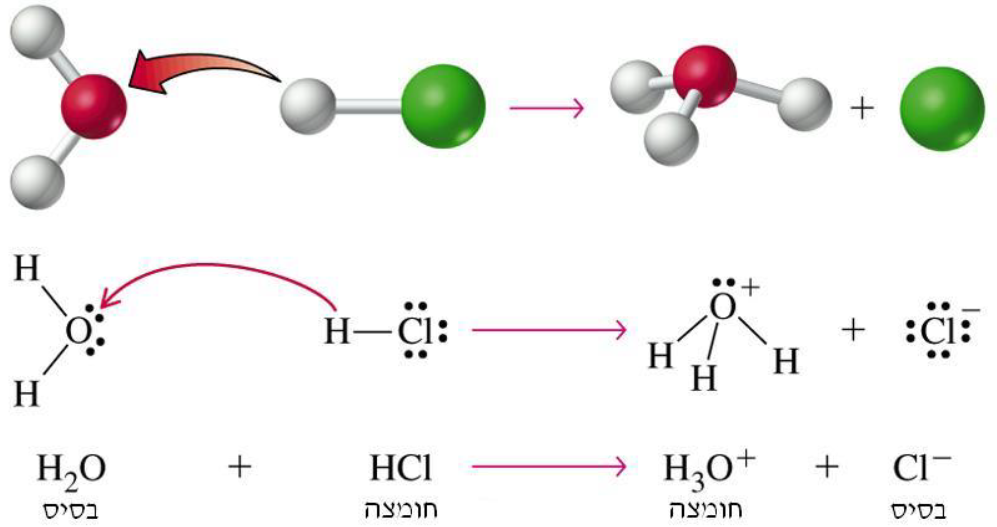 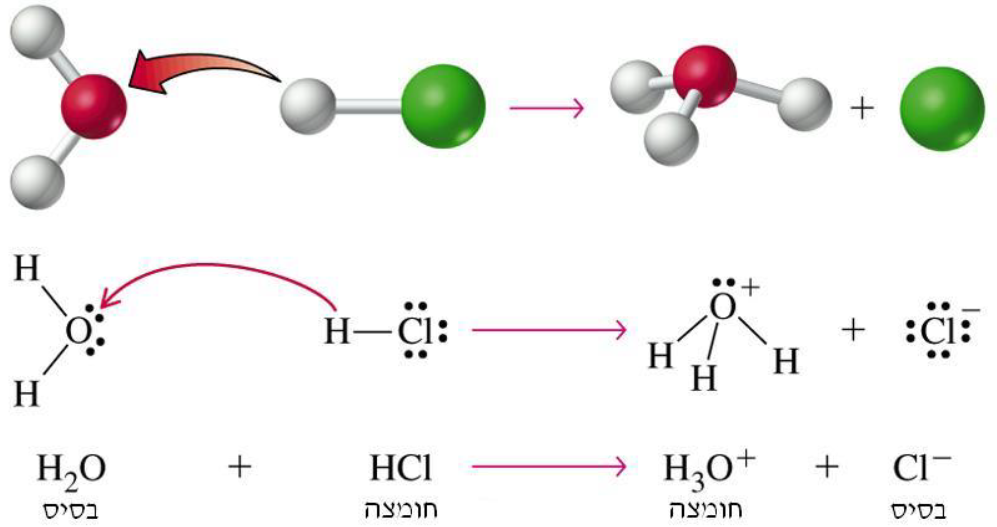 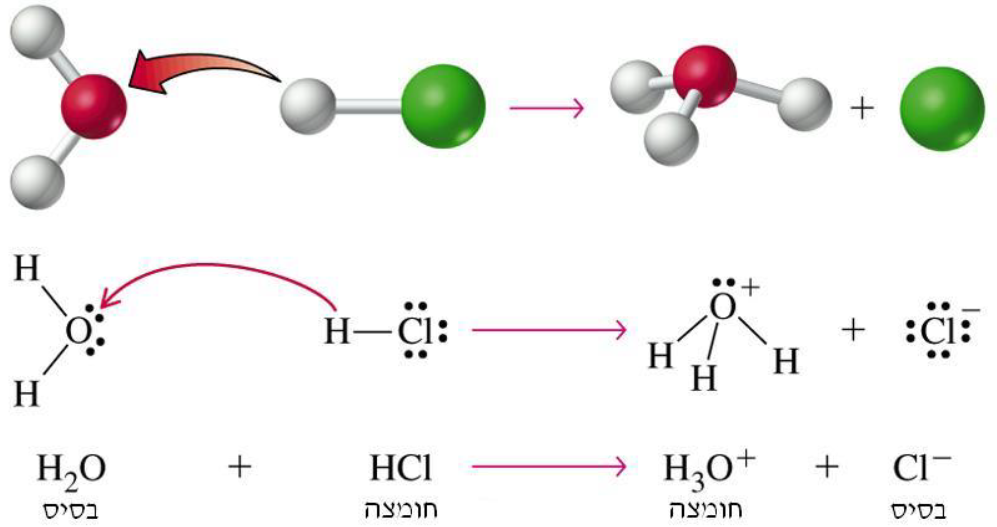 [     ]+
[   ]-
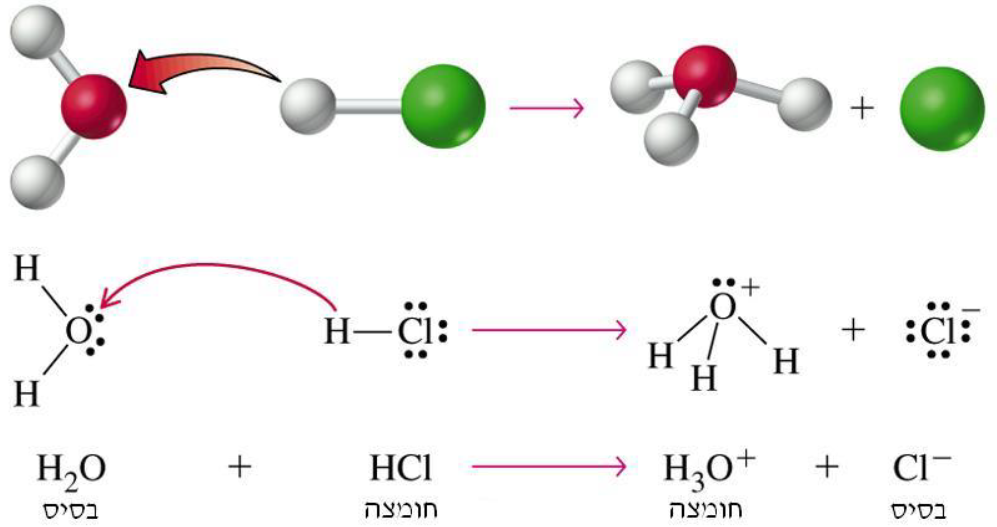 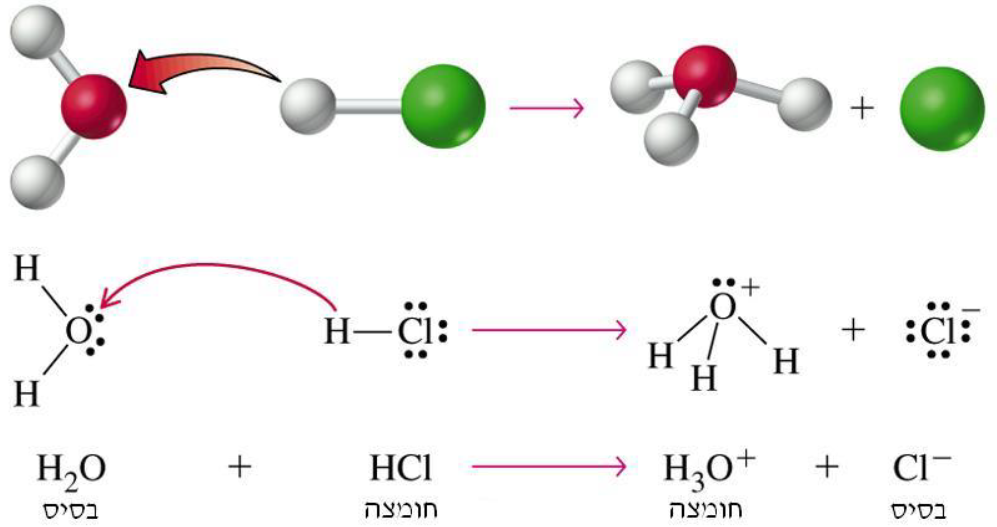 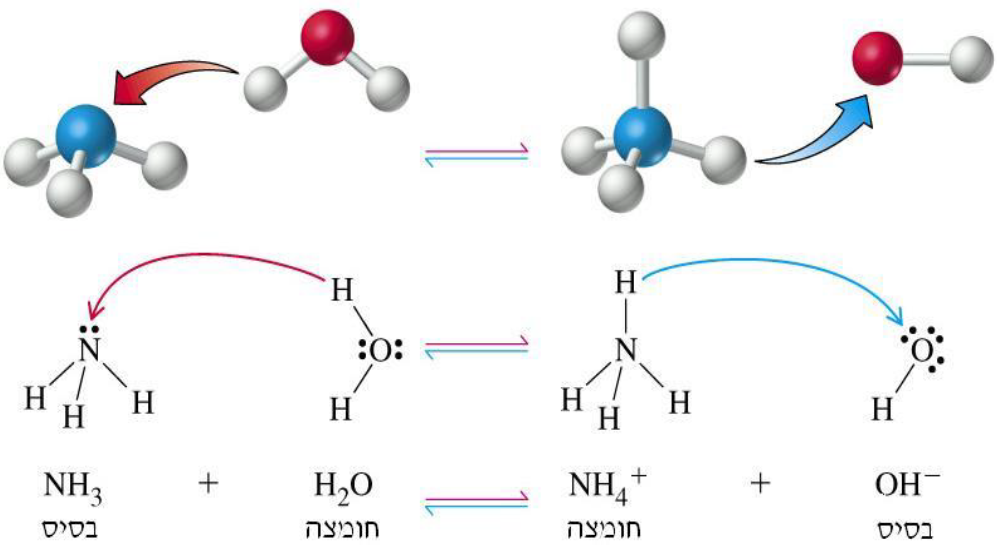 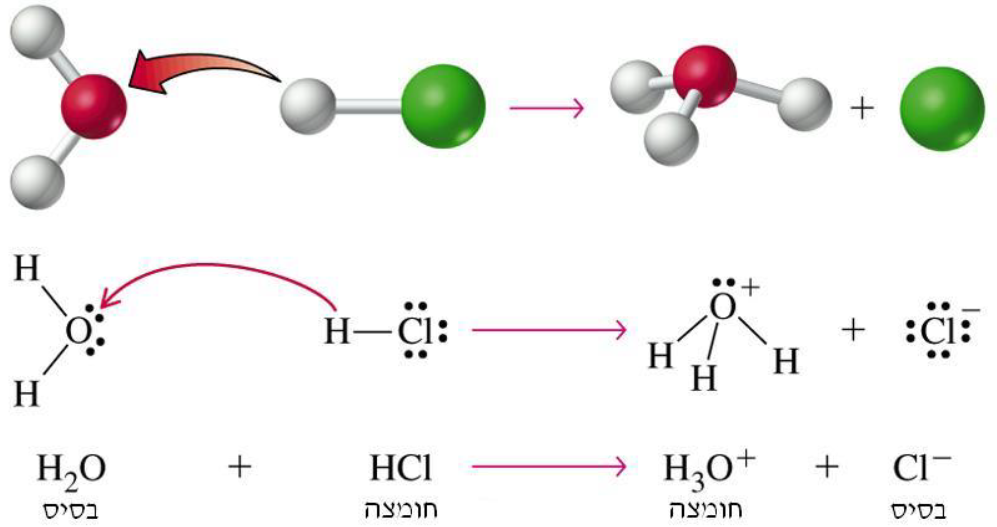 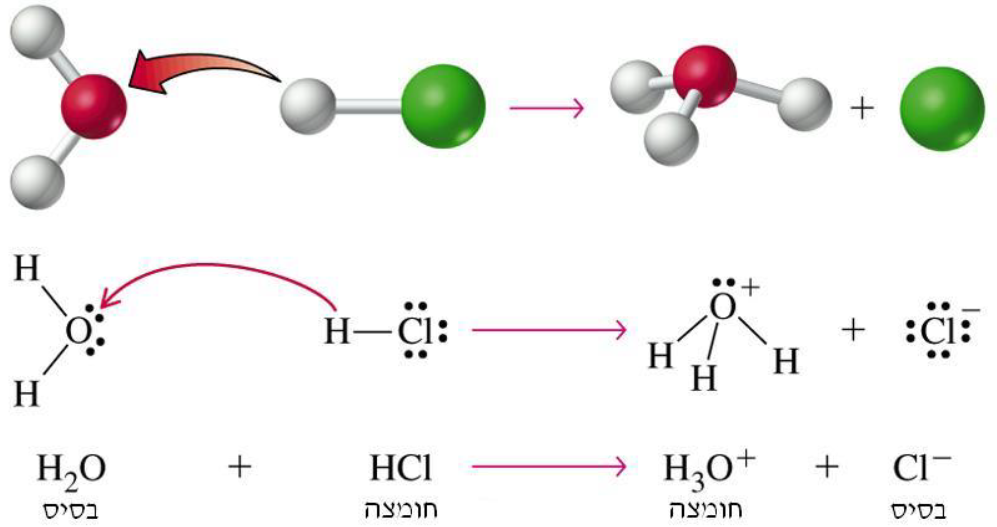 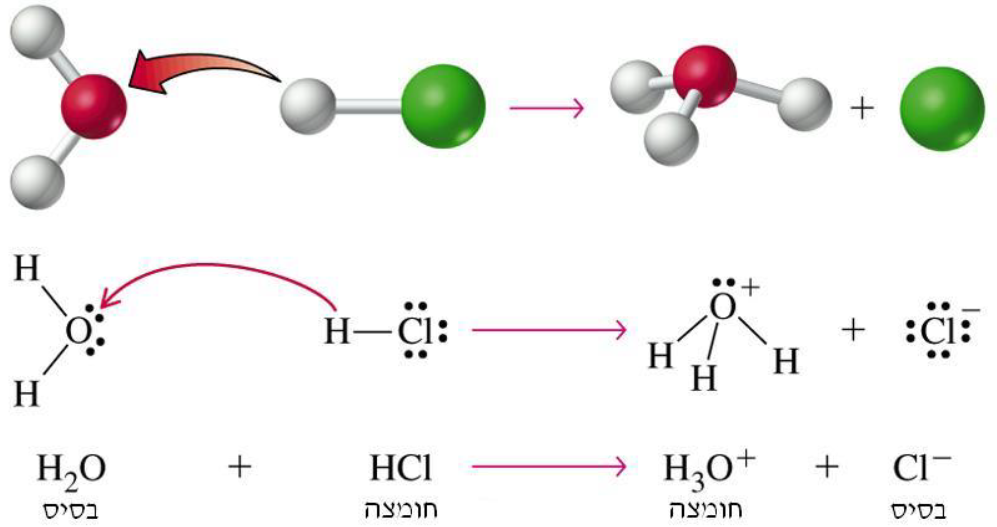 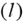 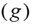 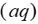 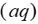 מוליכות חשמלית בעקבות תגובות חומצה-בסיס
הפרוטון הוא חלקיקי בעל מטען חיובי, ולכן כאשר הוא עובר ממולקולה אחת למולקולה אחרת, מתקבלים בתוצרים חלקיקים בעלי מטען חשמלי: יונים!
היונים בתמיסה הם ממוימים וניידים ולכן מאפשרים לתמיסה של חומרים מולקולרים להוליך זרם חשמלי.
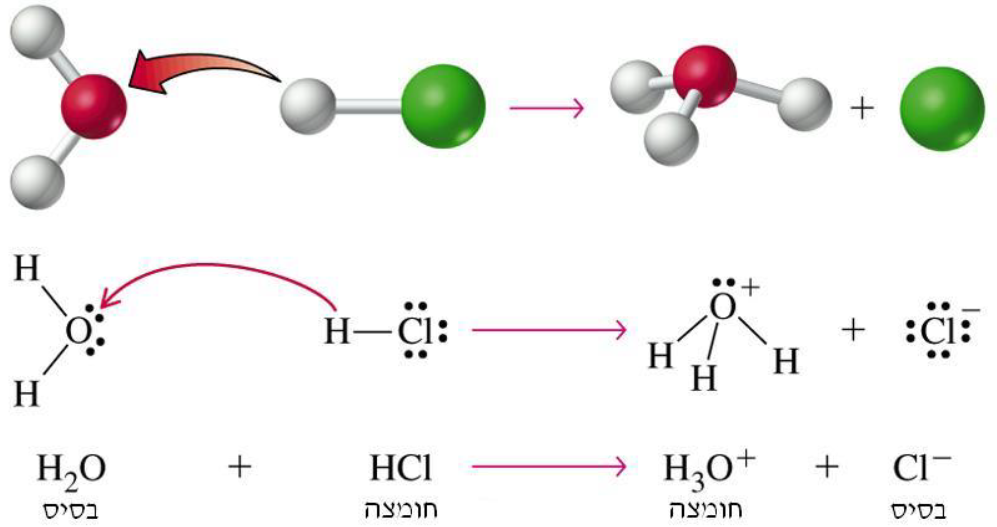 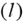 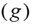 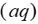 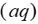 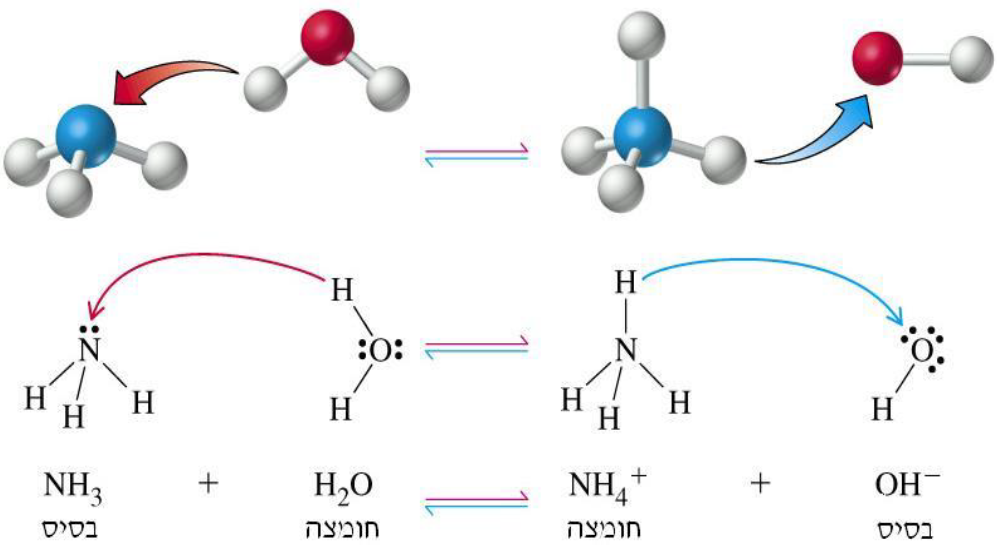 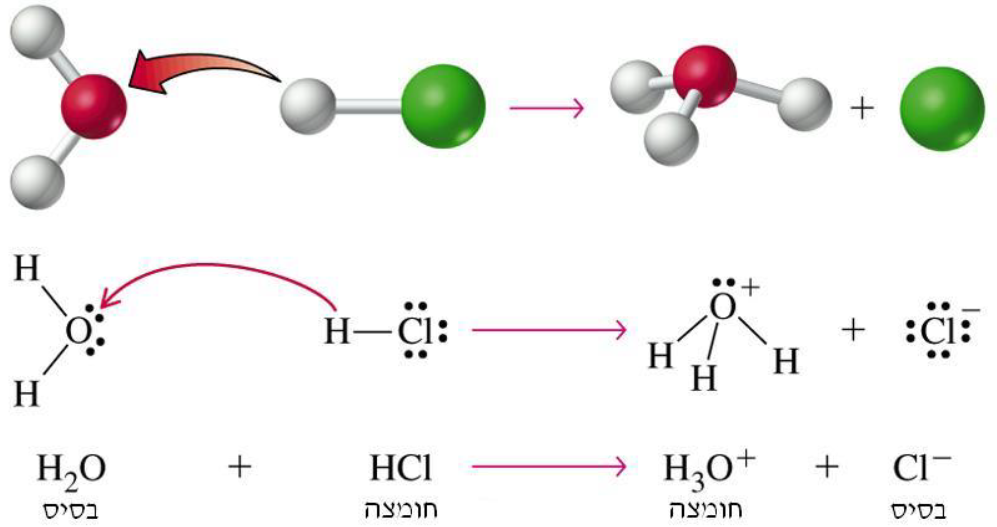 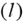 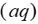 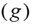 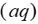 תרגיל כיתה
אם ברצונכם לשלב במצגות  קישור לפעילות או לדפי מידע, תוכלו לעשות זאת בקלות. 
צפו בסרטון הבא: 
https://youtu.be/xODFEFLQ8PQ
אתר מומלץ ליצירת QR:
https://www.the-qrcode-generator.com/

החליפו את הקוד בשקופית לקוד החדש שקיבלתם 

(אם אין לכם צורך בשקופית זו, מחקו אותה)
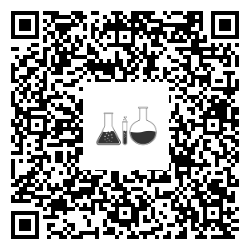 סרקו את הקוד שלפניכם.
לרשותכם 10 דקות לפתרון דף התרגול.
בהצלחה!
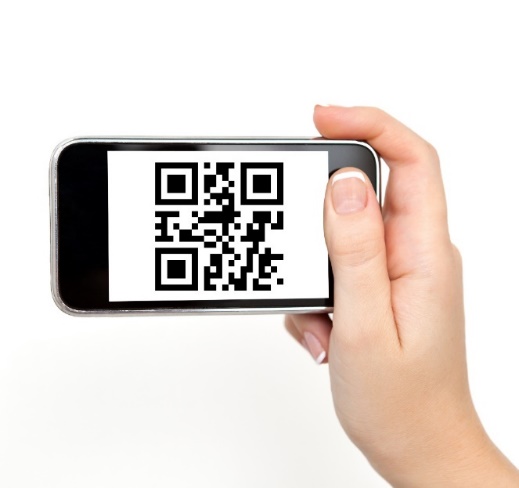 פתרון תרגיל הכיתה
סמן בכל עמודה אם ההיגד מתאים לחומצה/בסיס/שניהם
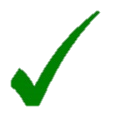 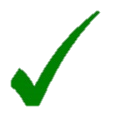 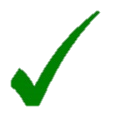 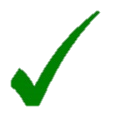 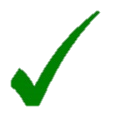 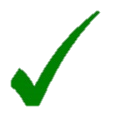 פתרון תרגיל הכיתה
2. הניסוח הנכון לתגובה של HCl עם מים הוא
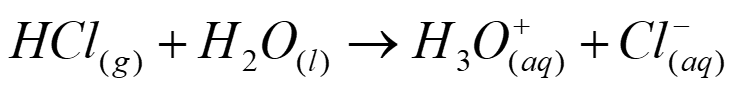 3. הניסוח הנכון לתגובה של אמוניה עם מים הוא
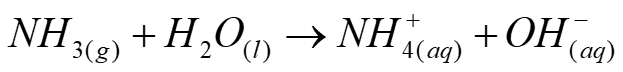 [Speaker Notes: בפתרון של כל שאלה – יש להציג גם את הסיבות האפשריות לטעויות.]
פתרון תרגיל הכיתה
4. הניסוח הנכון לתגובה של אתנול עם מים הוא:
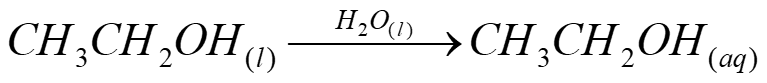 בונוס: הניסוח הנכון לתגובה של NaOH עם מים הוא:
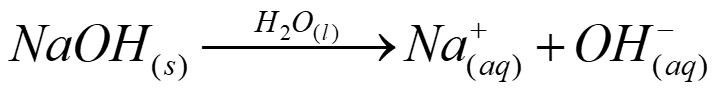 [Speaker Notes: בפתרון של כל שאלה – יש להציג גם את הסיבות האפשריות לטעויות.]
יוני הידרוניום ויוני הידרוקסיד
לפני ההפסקה צפינו בתגובה של חומצה עם מים ושל בסיס עם מים.
במהלך כל אחת מהתגובות תפקיד המים היה שונה:
בתגובה של המים עם הבסיס – המים תפקדו כחומצה.
בתגובה של המים עם החומצה – המים תפקדו כבסיס.
בסיום התגובות התקבלו תמיסות מימיות של יונים שבאמצעותם ניתן לאפיין את התמיסה.
תמיסה חומצית
תמיסה חומצית היא תמיסה מימית המכילה יוני הידרוניום H3O+(aq) 
תמיסה זו מתקבלת בתגובה של חומצה עם מים, לדוגמא:
H2O(l)  +  HBr (g)  Br-(aq) +  H3O+(aq)
בחומצה דו פרוטית, החומצה תמסור שני פרוטונים בשני שלבים:
				H2O(l)  +  H2SO4(l)  HSO4-(aq) +  H3O+(aq)
				H2O(l)  + HSO4-(aq)  SO42- (aq) +  H3O+(aq)
				ובסיכום של שני השלבים לתגובה כוללת:
				2H2O(l)  +  H2SO4(l)  SO42-(aq) +  2H3O+(aq)
[Speaker Notes: שים לב- תיקנתי את הרישום של היונים עם מטענים 2-. אמנם לא מורידים על רישום הפוך אבל במצגת צריך שזה יהיה רשום כנדרש]
תמיסה בסיסית
תמיסה בסיסית היא תמיסה מימית המכילה יוני הידרוקסיד OH-(aq) 
תמיסה זו מתקבלת בתגובה של בסיס עם מים:

NH3(g)   +  H2O(l)      NH4+(aq) + OH-(aq)

תמיסה בסיסית מתקבלת גם מהמסה של חומר יוני המכיל 				יוני הידרוקסיד, למשל:
	NaOH(s)                Na+(aq) +  OH-(aq)
H2O(l)
תמיסה בסיסית
תמיסה בסיסית מתקבלת גם מהמסה של בסיס יוני דו הידרוקסידי, למשל:
	Ca(OH)2(s)                Ca2+(aq) +  2OH-(aq)
H2O(l)
[Speaker Notes: שים לב- תיקנתי את הרישום של היונים עם מטענים 2+. אמנם לא מורידים על רישום הפוך אבל במצגת צריך שזה יהיה רשום כנדרש]
תגובות שהתלמיד צריך להכיר ולנסח
תגובות לקבלת תמיסה מימית חומצית:
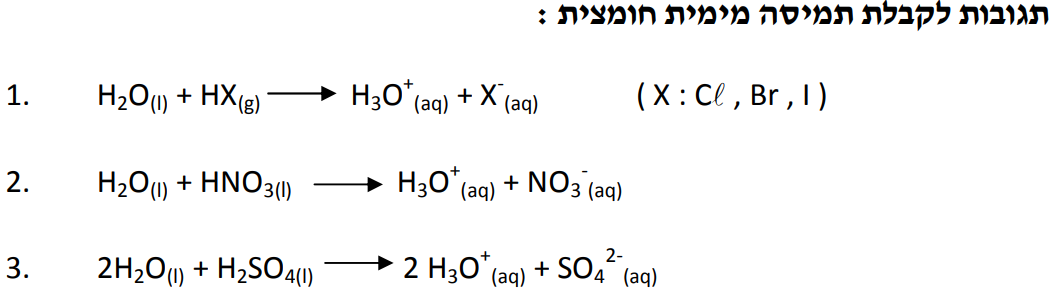 תגובות שהתלמיד צריך להכיר ולנסח
תגובות לקבלת תמיסה מימית בסיסית:
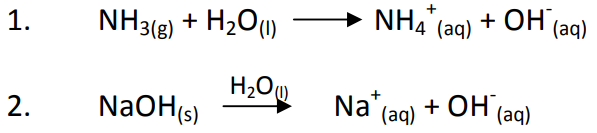 קיימות תגובות נוספות שבהן מתקבלות תמיסות מימיות בסיסיות. תגובות אלו יוצגו בהמשך.
[Speaker Notes: השקף מתייחס לשתי דרכים לקבלת תמיסות בסיסיות. יש עוד דרכים: מתכת אלקלית במים, הידריד של מתכת, תחמוצת של מתכת.]
שיעורי בית
אם ברצונכם לשלב במצגות  קישור לפעילות או לדפי מידע, תוכלו לעשות זאת בקלות. 
צפו בסרטון הבא: 
https://youtu.be/xODFEFLQ8PQ
אתר מומלץ ליצירת QR:
https://www.the-qrcode-generator.com/

החליפו את הקוד בשקופית לקוד החדש שקיבלתם 

(אם אין לכם צורך בשקופית זו, מחקו אותה)
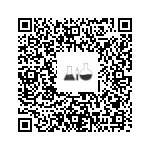 סרקו את קוד ה-QR וענו על השאלות.
בהצלחה!
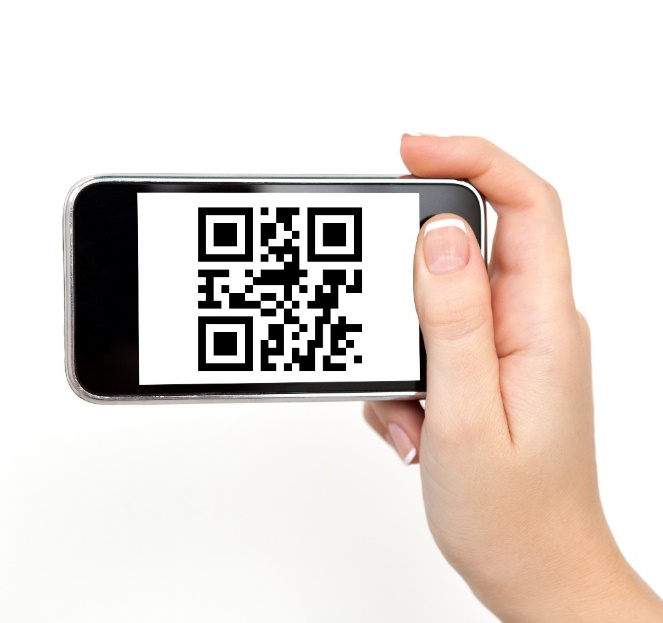 [Speaker Notes: דף התרגילים יפה מאוד]
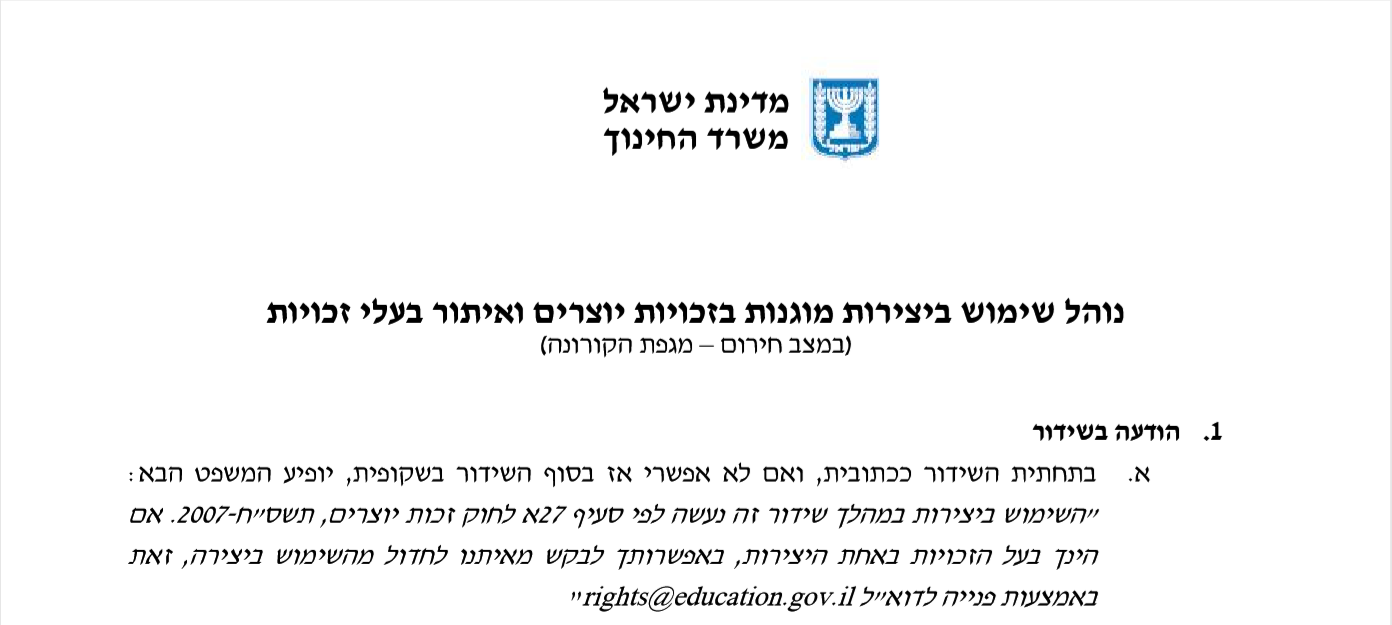 שקופית זו היא חובה
שימוש ביצירות מוגנות בזכויות יוצרים ואיתור בעלי זכויות
השימוש ביצירות במהלך שידור זה נעשה לפי סעיף 27א לחוק זכות יוצרים, תשס"ח-2007. אם הינך בעל הזכויות באחת היצירות, באפשרותך לבקש מאיתנו לחדול מהשימוש ביצירה, זאת באמצעות פנייה לדוא"ל rights@education.gov.il